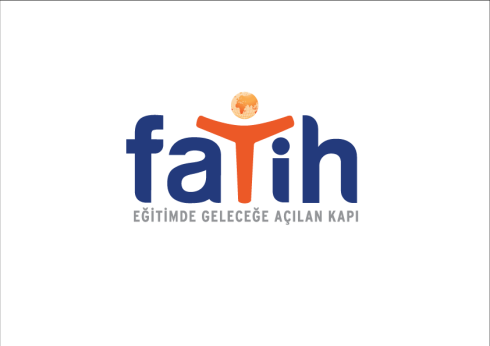 Yenilik ve Eğitim Teknolojileri
 Genel Müdürlüğü
Okul Keşif Formunun İncelenmesi (EK-9A)
Keşif esnasında okul müdürü ve bir müdür yardımcısı refakat edecektir.
Data, internet ucu çekilmesi istenilen uç yerleri idare tarafından keşif ekibi, il mem müdürlüğü temsilcileri görüşleri ile yapılacaktır.
Data ucu çekilmesi belirtilen yerler daha sonra kesinlikle değiştirilmeyecektir.
2
Data ucu istenilen yerler okul kat projelerinde veya uygun bir kağıda ayrıntısı ile not edilecek, okul müdürlüğünce bilinecektir.
Sistem odası yeri daha sonra değiştirilmeyecektir.
Sınıf , derslik, atelye olan sınıflar etkileşimli tahta bağlantı priz ve uçları için özellikle okul idaresi tarafından belirtilecektir.
3
Okulun ana elektrik panoları belirtilecektir.
Okul müdürlüğü data ucu çekilen yerler ile keşif raporlarını mutlaka bilenen bir yere dosya şeklinde tutacaktır.
Gereksiz yerlere, hiç kullanılamayacak yerlere data ucu çekilmesi için ısrar edilmeyecektir.
Gerekli olan her yere data ucu çekilecektir.
4
Yüklenici firma ile iletişim halinde olunacak, altyapı kurulumları için yapım işi planlaması birlikte yapılacak, gerekli kolaylık sağlanacaktır.
5
Bina İçinde Nerelere Data Hattı Çekilecek ?
OKUL EĞİTİM ORTAMLARINA
Ana Sınıfı
Derslik
Fen Bilgisi Lab.
 Fizik,Kimya,Biyoloji Lab.
 Yabancı Dil Lab.
 Sosyal Bilgiler Lab.
Mesleki Uygulama Lab.
Ortak Kullanılan Lab.
Atelye  
Resim, Müzik ve Oyun Odaları
Ortak Kullanım alanları(mekanları)
İşlik Olarak Kullanılan Derslik
DİĞER OKUL BİRİMLERİ
2
Çalışma Odası
Daktilografi Odası
Test Odası
Eğitim Araçları Odası
Rehberlik Servisi Odası
Özel Eğitim Hizmetleri Od.
Memur Odası
Teknisyen Odası
Hizmetli Odası
Sayman Odası 
Gözlem Odası
Grup Rehberliği Odası
Kütüphane
Fotokopi Odası
Toplantı Salonu
Çok Amaçlı Salon
Konferans Salonu
Spor Salonu
Okul Aile Birliği Od.
Revir
Danışma Odası
Bekleme Odası
Depo(Ambar)
Arşiv
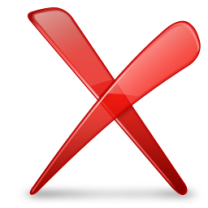 2
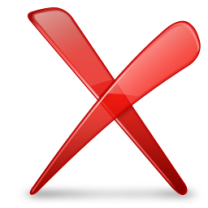 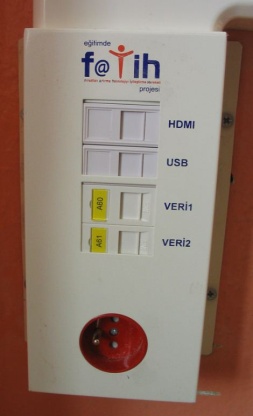 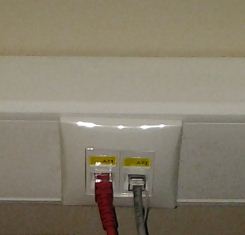 2+2
Bilgisayar Laboratuarı
BT Sınıfı
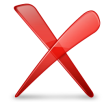 4
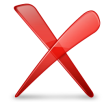 Öğretmenler Odası
3
Öğrencilerin dağıtılan tablet bilgisayarlardan akşam f@tih ağına bağlanabilmesi için sadece pansiyon binalarında uygulanmak üzere her katta tavana yakın seviyede koridorun uzunluğuna göre  1 veya 2  adet veri prizi montajı yapılacaktır.
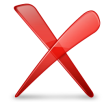 Müdür Odası
2
Müdür Baş Yardımcısı
 Müdür Yardımcısı Sayısı
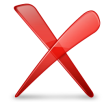 6
BAĞLANTI PRİZİ
VERİ  PRİZİ
Okul Keşif Formu
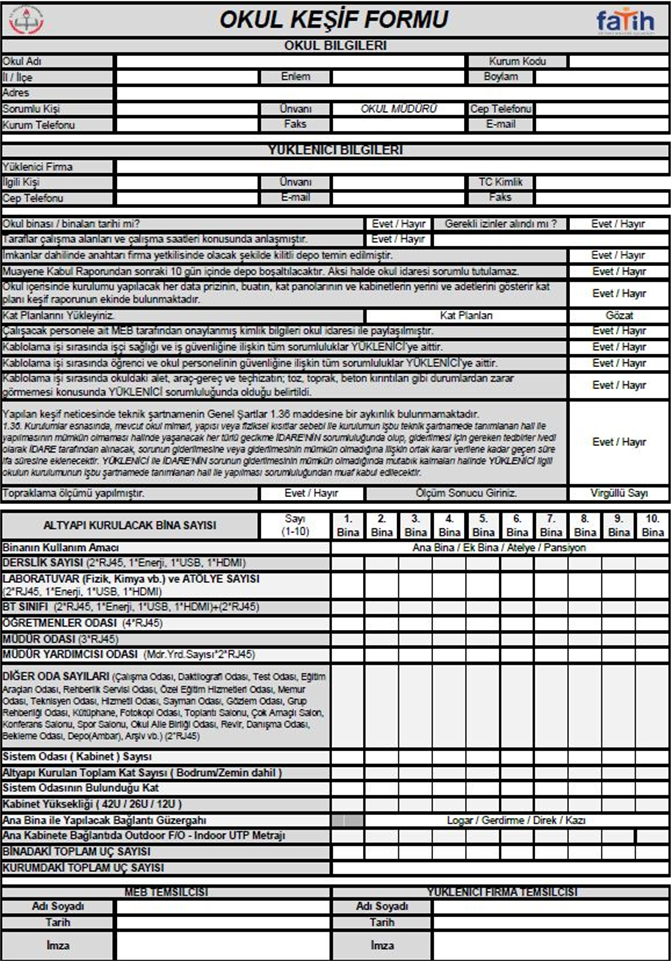 Keşif Modülüne girilerek elektronik ortamda hazırlanan Okul Keşif Formu 2 nüsha olarak düzenlenecektir.

   İmzalanan 2 nüsha Okul Keşif Formunun 1 (bir) nüshası Yüklenici Temsilcisinde diğer 1 (bir) nüshası da Okul Müdüründe kalacaktır. 

   Elektronik ortama keşif işlemlerini aktarmayan kurum, kurulum işlemleri bitse dahi muayene ve kabul sayfası açılmayacaktır.

   Muayene ve Kabul raporu en erken Okul Keşif Formu düzenlendikten 15 gün sonra düzenlenebilmektedir.
7
7
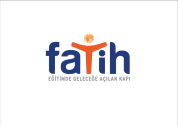 Okul Keşif Formunun Detaylı İncelenmesi – 1
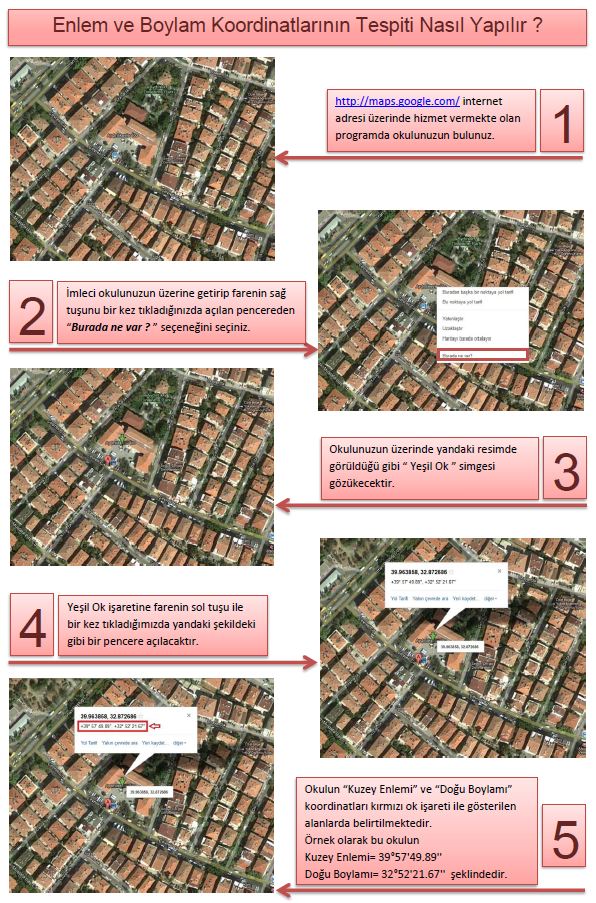 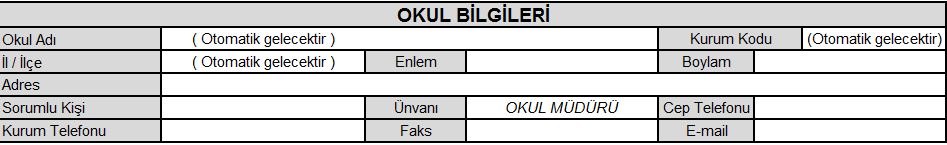 8
8
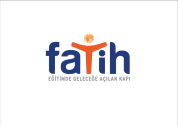 Okul Keşif Formunun Detaylı İncelenmesi – 2
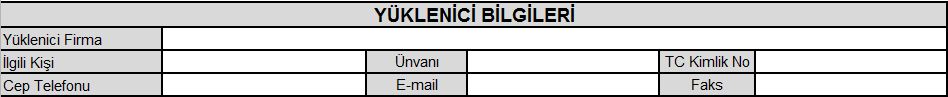 9
9
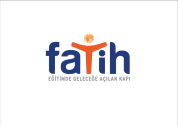 Okul Keşif Formunun Detaylı İncelenmesi – 3
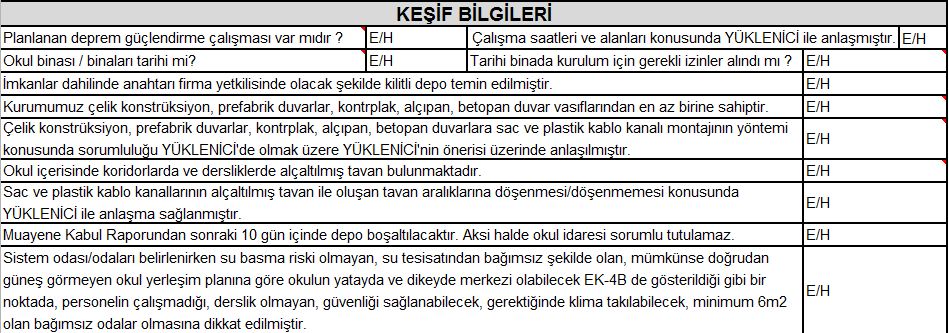 10
10
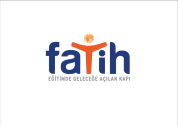 Okul Keşif Formunun Detaylı İncelenmesi – 4
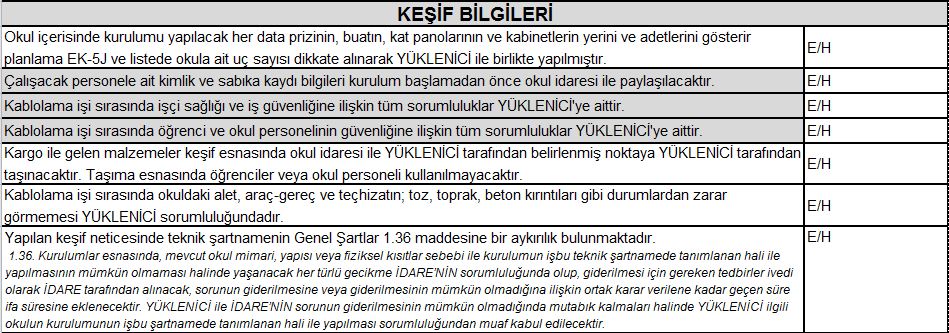 11
11
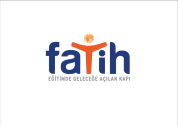 Okul Keşif Formunun Detaylı İncelenmesi – 5
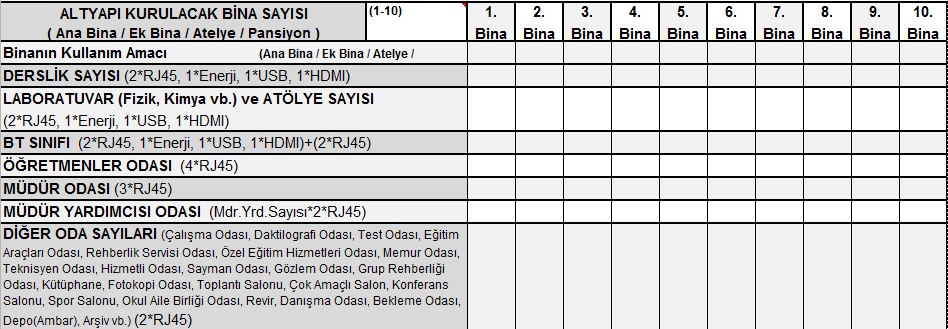 12
12
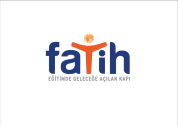 Okul Keşif Formunun Detaylı İncelenmesi – 6
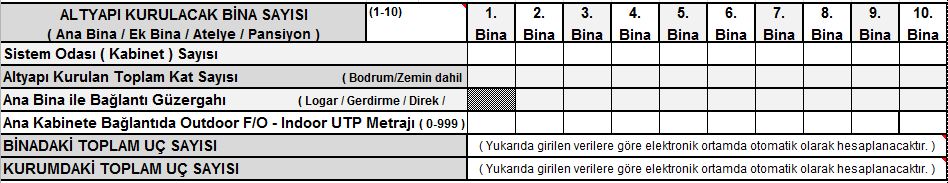 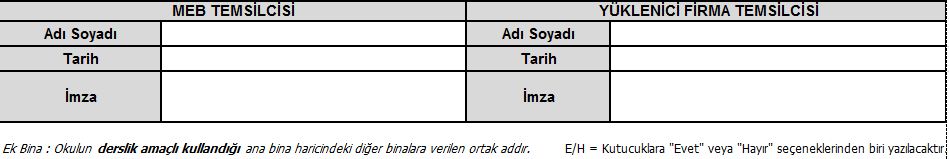 13
13
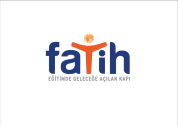 Bir Okuldaki İş Kalemleri - 1
Okul içerisinde keşif : 

       Şartname ekleri dokümanı EK-9A’da belirtilen bilgiler ile birlikte, okul krokisi çizilerek, bu kroki üzerine oda isimleri ( sınıf, laboratuvar, Müdür odası, Müdür yardımcısı Odası, öğretmenler odası vb. Ek 5J de belirtilen oda isimleri yazılacaktır.)

       Sistem odası belirlenerek proje üzerine yeri işaretlenecektir.

       Derslik ve odalara çekilecek  bağlantı priz/uç yerlerinin işaretlenmesi, tava ve kanal güzergahlarının çizilmesi ve metrajlarının yazılması, şaft yeri/yerlerinin çizilmesi, topraklama yerinin çizilmesi, 

       Okulda birden fazla bina varsa diğer binalara çekilecek yada diğer binadan gelen fiber güzergahının çizilmesini kapsamaktadır.
14
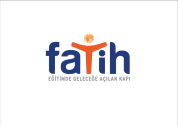 Bir Okuldaki İş Kalemleri - 2
Okul içerisinde keşif : 

       Keşif esnasında yapılan çalışmalar neticesinde elde edilen sayısal verilerin Okul Keşif Formuna elektronik ortamda girilmesinin yanı sıra YÜKLENİCİ firma temsilcisi tarafından okul kat planları elektronik ortamda hazırlanacaktır.  

       Keşif esnasında üzerinde taslak çalışma yapılan kat planları keşif işlemini takiben 7-10 gün içerisinde YÜKLENİCİ tarafından belirtilen standarda dönüştürülecektir. 

       YÜKLENİCİ tarafından hazırlanan ve çizilen güncel kat planları belirtilen süre içerisinde PYBS ye aktarılarak İDARE’nin onayına sunulacaktır.
15
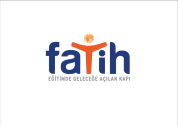 Bir Okuldaki İş Kalemleri - 3
Okula Lojistik : 

           Keşif ve Proje çizim dokümantasyon ekibi tarafından hazırlanacak olan malzeme listesindeki malzemelerin okulda keşifte belirlenmiş olan depoya okuldaki çalışma başlamadan en fazla birkaç gün önce  lojistiği yapılacaktır.
16
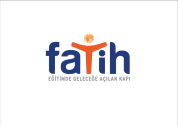 ALTYÜKLENİCİ’Nİn sorumluluklarI
Altyüklenicinin temel sorumluluğu, kendisine iletilen okullardaki çalışmaları zamanında, yüksek kalitede ve tanımlanan biçimde gerçekleştirmektir. 

Bu temel sorumluluğa ek olarak:

Keşif yapmak, keşif formunu doldurmak,

Okul kat planlarını çizmek,

Kanal Fotoğrafları, Sistem Odası Fotoğrafları ve Kat Geçiş Tadilat Fotoğraflarını çekmek,

Topraklama Formunda belirtilen işlemleri yapmak,

Elektronik test sonuçlarını oluşturmak,
17
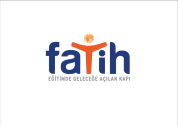 Muayene ve Kabul Kontrol Noktaları
Örneğin : 

          Teknik Şartnamenin 10.1.18. maddesi 

         Her bir anahtar en az 3000 adet VLAN ID ve en az 250 aktif VLAN destekleyecektir. 

          Yukarıdaki teknik şartname maddesinin okulda kurulacak muayene ve kabul komisyonu tarafından kontrol edilmesi oldukça zordur. 

          Bu tür durumlarda Üretici Firma tarafından hazırlanmış ve imzalanmış, Yüklenici Firma tarafından imzalanmış İDARE’nin onayından geçmiş dokümanlardan faydalanılacaktır.
18
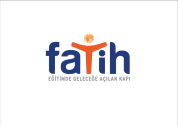 Muayene ve Kabul Kontrol Noktaları
Bu dokümanlar 3 başlık altında toplanmıştır. 

                                    1) Pasif Üyeler Teknik Bilgi Broşürü

                                    2) Aktif Üyeler Teknik Bilgi Broşürü

                                    3) Garanti Belgeleri ve Sertifikalar Broşürü
19
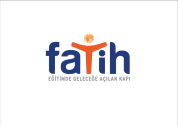